Mission Objectives
Your instructions go here
Mission Objectives
Your instructions go here
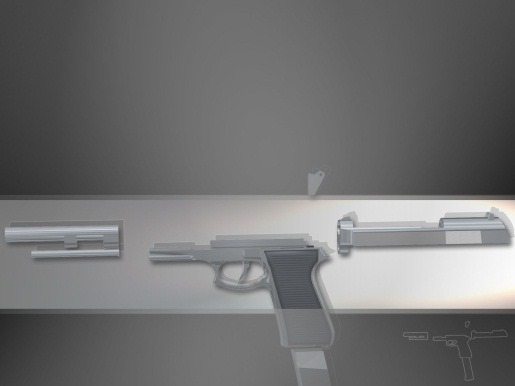 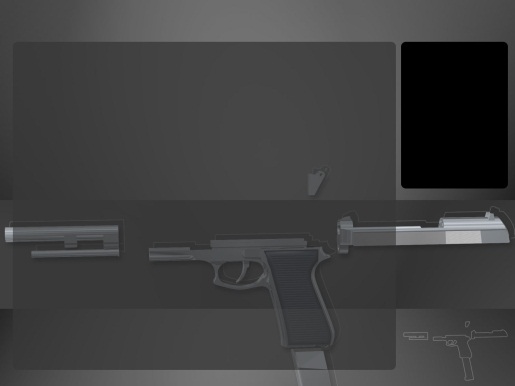 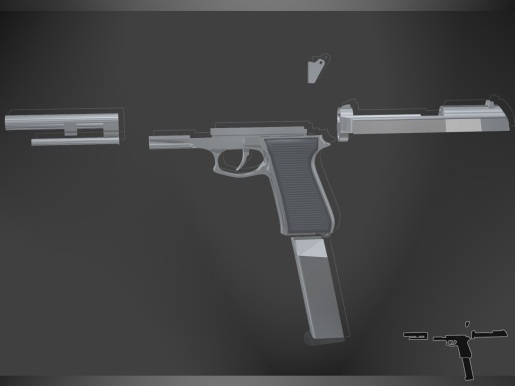 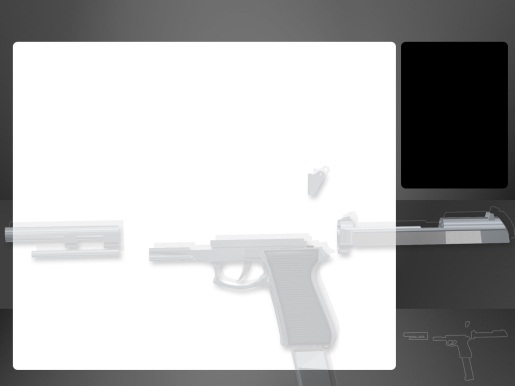 Elements
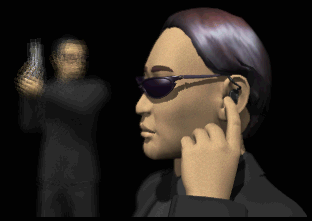 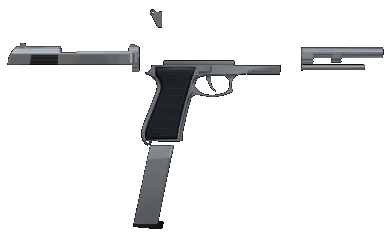 www.freeppt.net
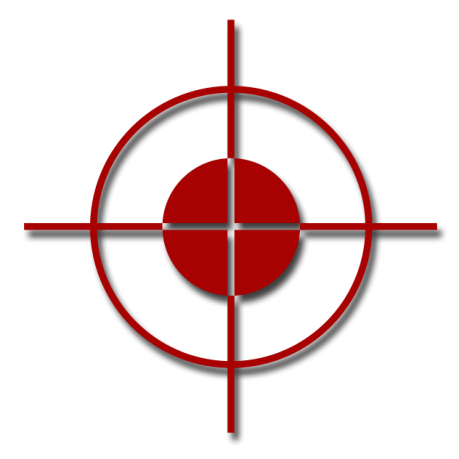 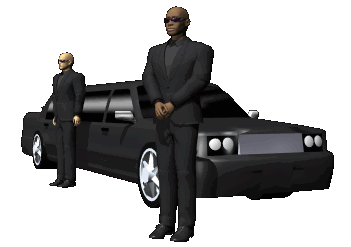 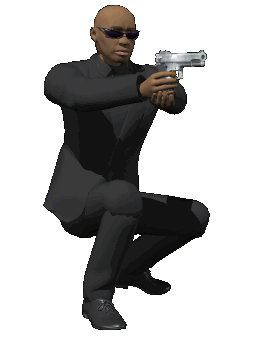 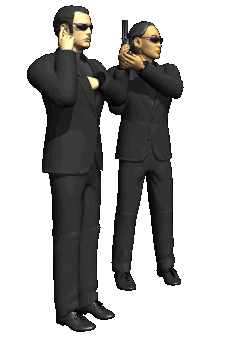 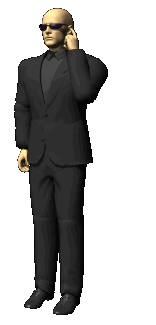 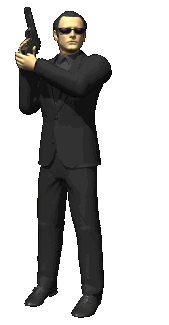